Qu’est-ce que tu as dans ta trousse?
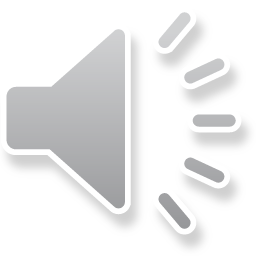 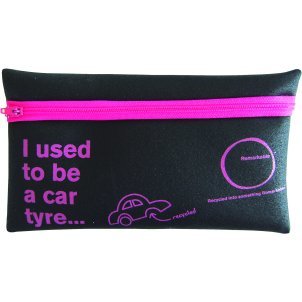 [Speaker Notes: What do you have in your pencil case?]
Strip Bingo
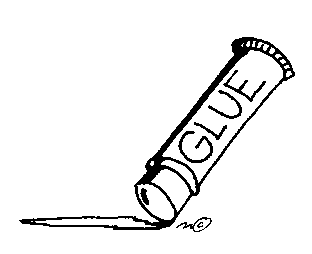 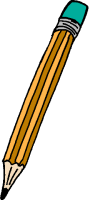 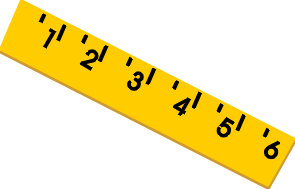 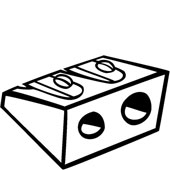 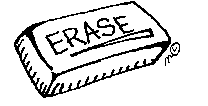 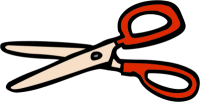 [Speaker Notes: Give pupils a strip of paper which they fold into six equal pieces so it looks like the one on this slide.
In each of the six sections they draw an item from the pencil case, in any order.Teacher then calls out all of the items in any order (repeating items over and over).  Alternatively a pupil can call them out.  Remember that there is a list of the pencil case vocabulary in the Y3 study booklet.Pupils are allowed to tear off their sections at either end, but can’t tear anything out of the middle.The game is one when the pupil has no sections left.]
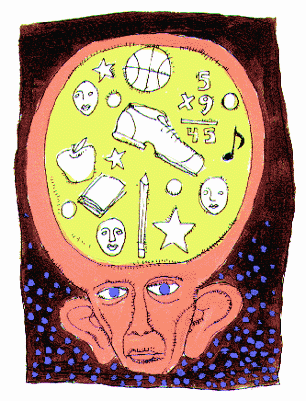 mémoire
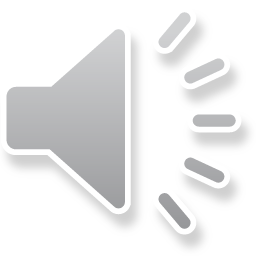 [Speaker Notes: memoryClick word to hear it pronounced.]
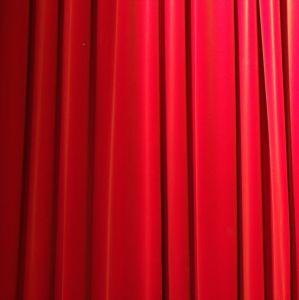 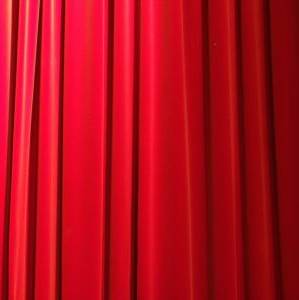 Le grand jeu de la mémoire
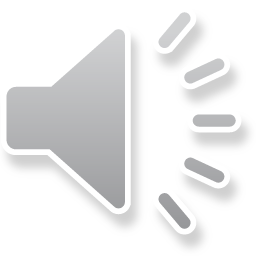 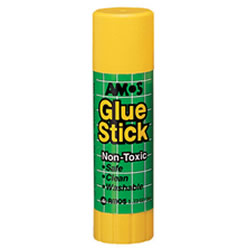 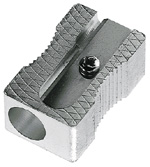 Prenez 10 secondes pour mémoriser !
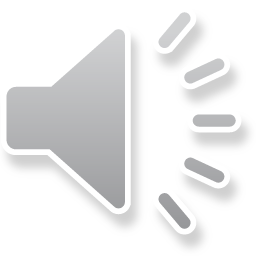 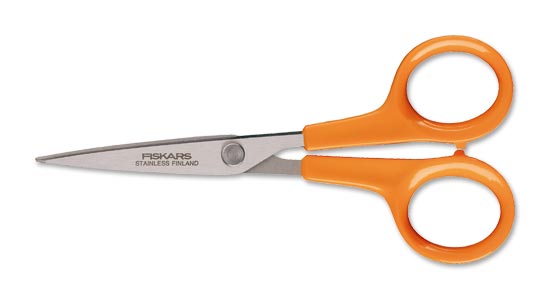 [Speaker Notes: le grand jeu de la mémoire (The big memory game). Prenez 10 secondes pour mémoriser ! = You all have 10 seconds to memorise! Click on text to hear instructions pronounced. The curtains open on click and then close when 10 seconds has passed. Pupils must use the time to memorize which items are on the tray and then recall them orally. Encourage them to remember whether they need to use un / une / des with each bit of vocabulary. If you ask different pupils for one item each then this will hopefully be manageable. The items are shown again on the next slide. Remember: if it’s too difficult/fast for pupils you can always repeat the slide.]
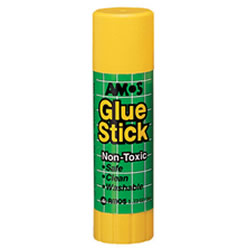 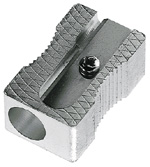 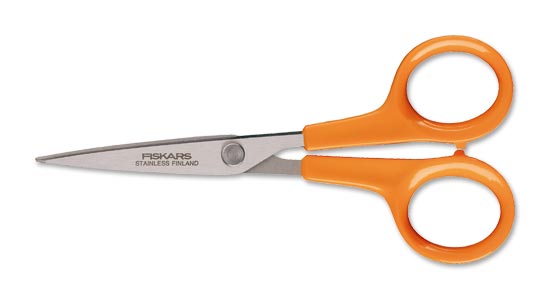 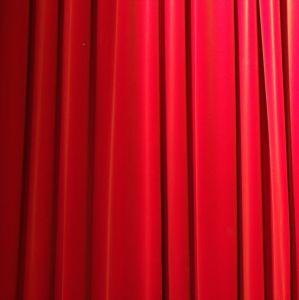 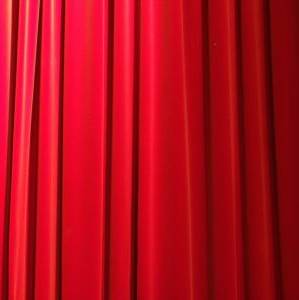 Le grand jeu de la mémoire
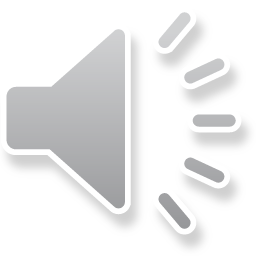 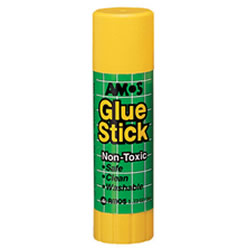 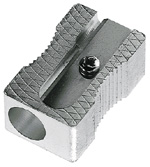 Prenez 10 secondes pour mémoriser !
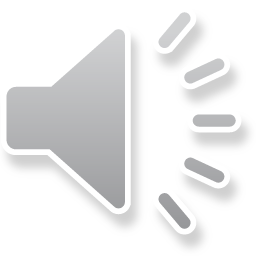 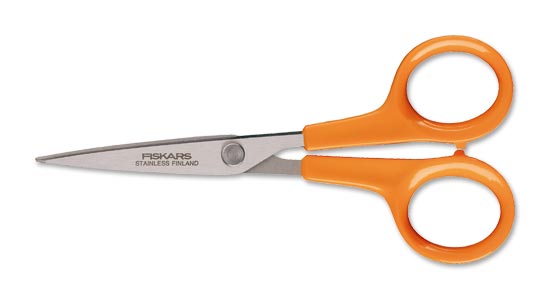 [Speaker Notes: le grand jeu de la mémoire (The big memory game). Prenez 10 secondes pour mémoriser ! = You all have 10 seconds to memorise! Click on text to hear instructions pronounced. The curtains open on click and then close when 10 seconds has passed. Pupils must use the time to memorize which items are on the tray and then recall them orally. Encourage them to remember whether they need to use un / une / des with each bit of vocabulary. If you ask different pupils for one item each then this will hopefully be manageable. The items are shown again on the next slide. Remember: if it’s too difficult/fast for pupils you can always repeat the slide.]
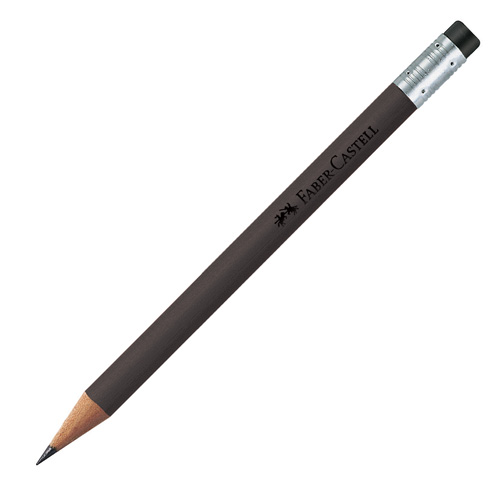 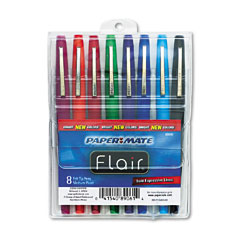 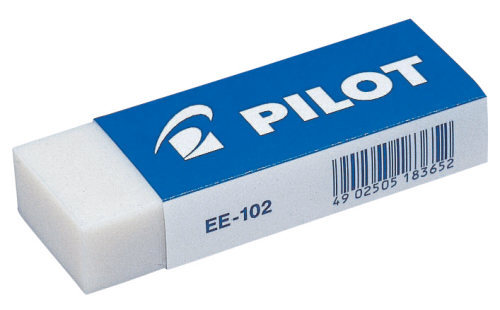 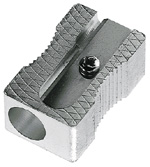 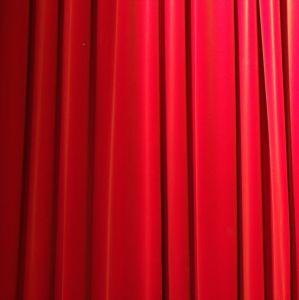 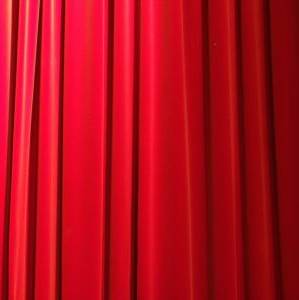 Le grand jeu de la mémoire
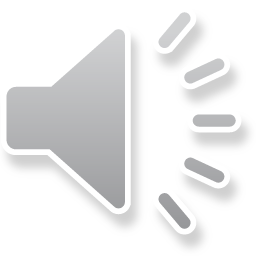 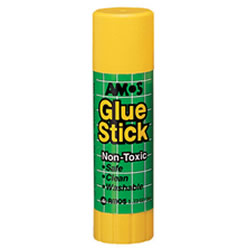 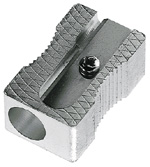 Prenez 10 secondes pour mémoriser !
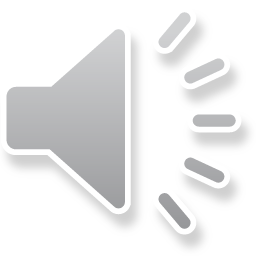 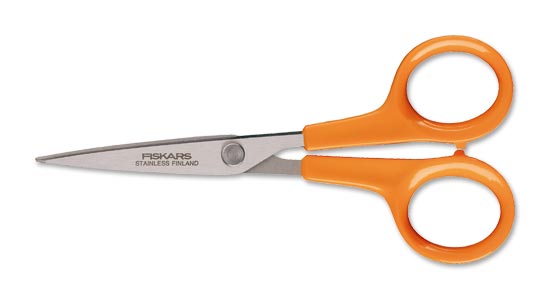 [Speaker Notes: le grand jeu de la mémoire (The big memory game). Prenez 10 secondes pour mémoriser ! = You all have 10 seconds to memorise! Click on text to hear instructions pronounced. The curtains open on click and then close when 10 seconds has passed. Pupils must use the time to memorize which items are on the tray and then recall them orally. Encourage them to remember whether they need to use un / une / des with each bit of vocabulary. If you ask different pupils for one item each then this will hopefully be manageable. The items are shown again on the next slide. Remember: if it’s too difficult/fast for pupils you can always repeat the slide.]
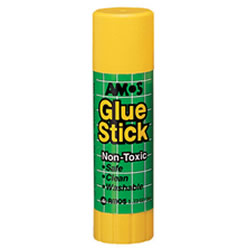 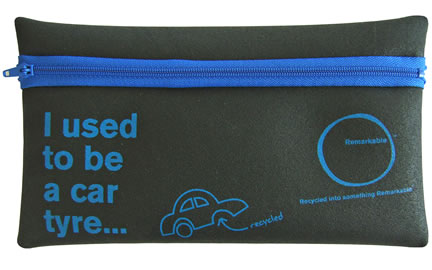 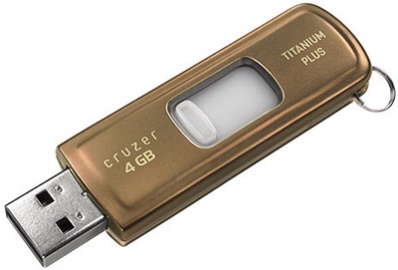 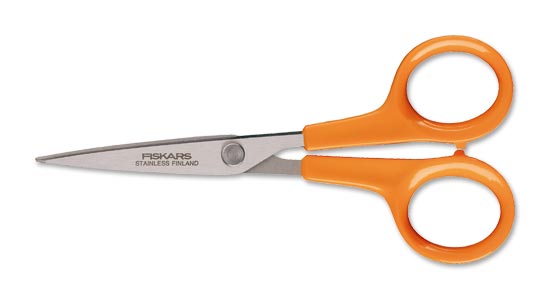 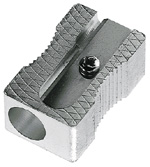 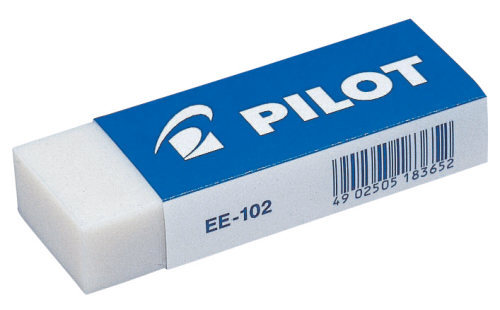 Qu’est-ce que tu as dans ta trousse ?
1
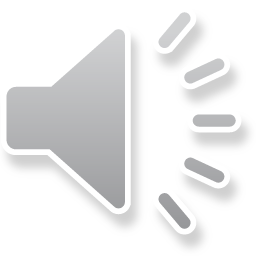 Dans ma trousse j’ai une gomme, un crayon, un stylo, une règle et des ciseaux.
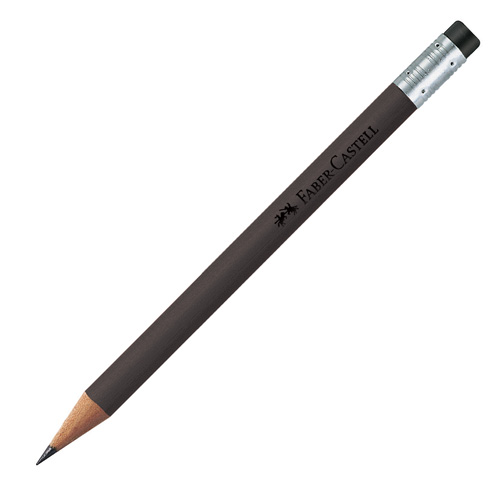 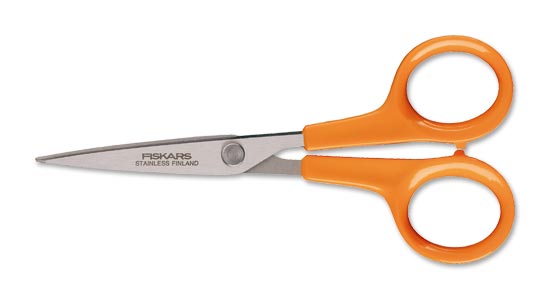 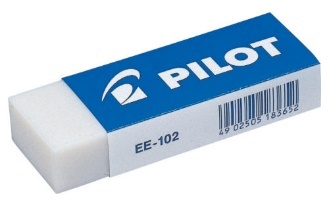 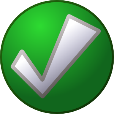 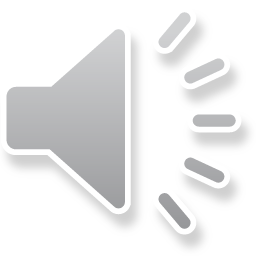 [Speaker Notes: Pupils have to say how the description differs from what they see and give answers orally 

Click the green tick to hear a correct description of what is / isn’t there.
E.g. J’ai un gomme, un crayon et des ciseaux mais je n’ai pas de stylo ou de regle.]
Qu’est-ce que tu as dans ta trousse ?
2
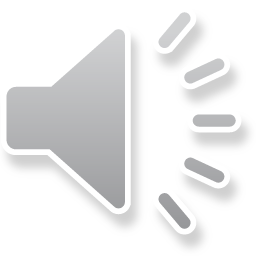 Dans ma trousse j’ai un stylo, une règle, un taille-crayon et un usb.
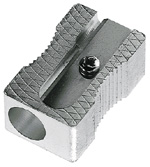 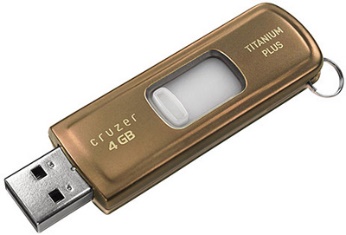 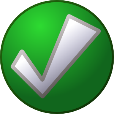 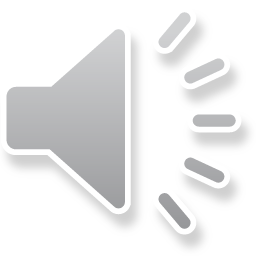 [Speaker Notes: Dans ma trousse j’ai un taille-crayon et un usb, mais je n’ai pas de stylo ou de règle.]
Qu’est-ce que tu as dans ta trousse ?
3
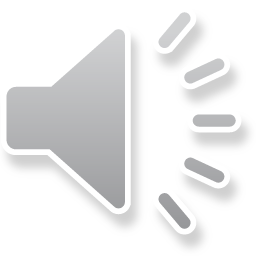 Dans ma trousse j’ai des feutres, un crayon, un bâton de colle et une règle.
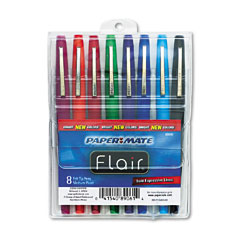 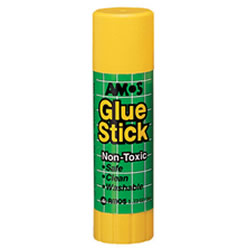 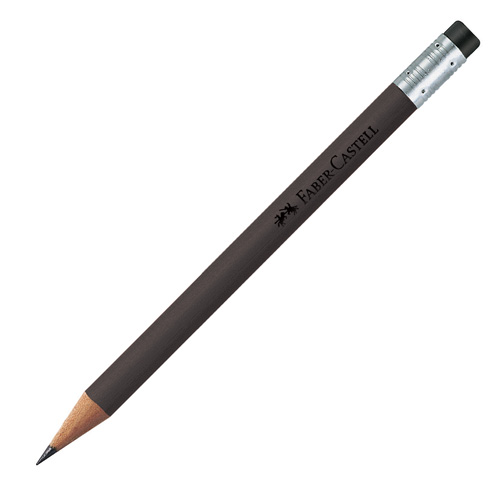 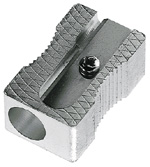 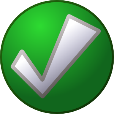 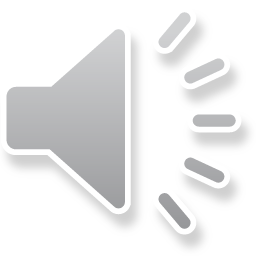 [Speaker Notes: Dans ma trousse j’ai des feutres, un crayon, un bâton de colle et un taille-crayon mais je n’ai pas de règle.]
Qu’est-ce que tu as dans ta trousse ?
4
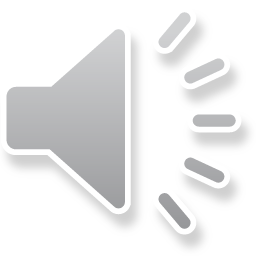 Dans ma trousse j’ai une gomme, des ciseaux, un taille-crayon et deux stylos.
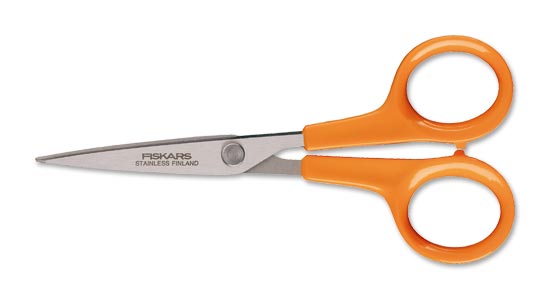 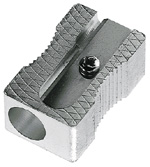 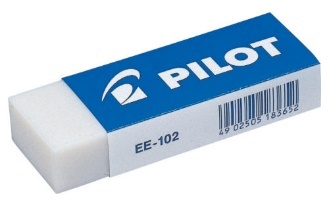 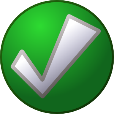 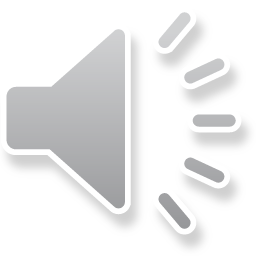 [Speaker Notes: Dans ma trousse j’ai une gomme, des ciseaux, un taille-crayon mais je n’ai pas de stylos.]
Qu’est-ce que tu as dans ta trousse ?
5
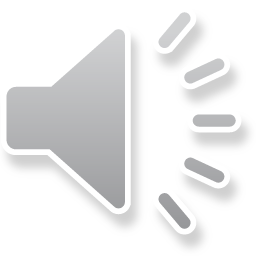 Dans ma trousse j’ai deux gommes, des feutres et une règle.
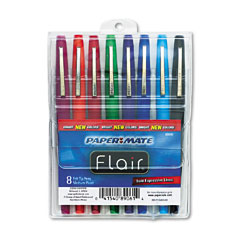 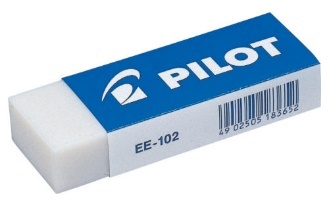 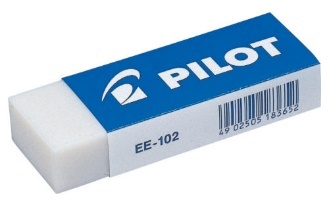 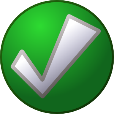 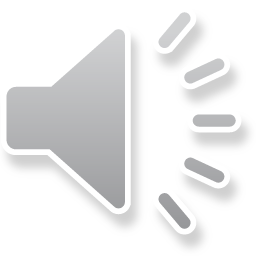 [Speaker Notes: Dans ma trousse j’ai deux gommes, des feutres mais je n’ai pas de règle.]